Lecture 35
Analysis of Air Conditioning Processes
The Five HVAC Processes
Heating
With and without humidification
Adiabatic humidification
Cooling
With and without dehumidification
Adiabatic mixing of moist air streams
Evaporative cooling
2
1a. Heating Without Humidification
Notes
Constant humidity ratio
Relative humidity decreases
Outlet relative humidity may be too dry to be comfortable
3
1b. Heating With Humidification
First Law
Continuity
Combined
4
2. Adiabatic Humidification
First Law
The location of state 2 (2a, 2b, or 2c) depends on the state of the water being injected for humidification
Continuity
Combined
5
3a. Cooling Without Dehumidification
This process is not very common in HVAC systems.  Often, the surface of the heat exchanger is below the dew point which causes water to condense
6
3b. Cooling With Dehumidification
First Law
Continuity
Combined
If Twater is not given, it is common to assume that it is equal to T2
7
4. Adiabatic Mixing
Use this to find h#3
Use this 
to find ω3
1-2-3 are on a straight line!
8
5. Evaporative Cooling
First Law
This is the adiabatic humidification process when the water used for humidification is colder than T1
Continuity
Combined
This system works very well in hot, dry climates.  Notice that there can be a significant increase in the humidity levels (both relative humidity and humidity ratio).
9
Example
Combined Cooling and Heating Processes
Example
Given:  In a combined cooling/heating system, moist air enters the cooling section at 90°F, f = 50% at a volumetric flow rate of 5000 cfm.  Saturated, moist air and liquid condensate leave the cooling section at a temperature that is 15 degrees below the dew point of the entering moist air.  After leaving the cooling section, the saturated, moist air enters the heating section.  After passing through the heater, the moist air leaves the heating section at 68°F.  The pressure throughout the system can be assumed to be constant at normal sea-level pressure (29.921 inHg – consistent with the psychrometric chart).

Find:
The volumetric flow rate of the condensate (gpm)
The required refrigeration capacity of the cooling section (tons)
The relative humidity of the air leaving the heating section
The heat transfer rate required in the heating section (Btu/hr)
11
Example
A sketch of the system and a psychrometric chart showing the processes is shown below.
12
Properties from the Chart and Tables
13
Example
Cooling section analysis …
14
Example
The condensate flow is determined by conservation of mass around the cooling section,
15
Example
The relative humidity leaving the heating section can be read from the psychrometric chart,
Heating section analysis …
16
Example
EES Solution (Key Variables)
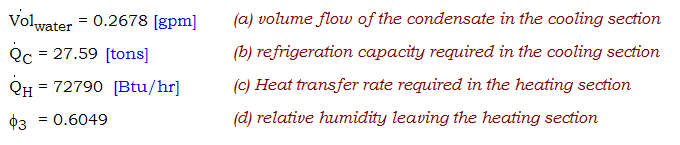 These are a bit different due to reading the psychrometric chart
17